Тема: «ПРИРОДА и МЫ»
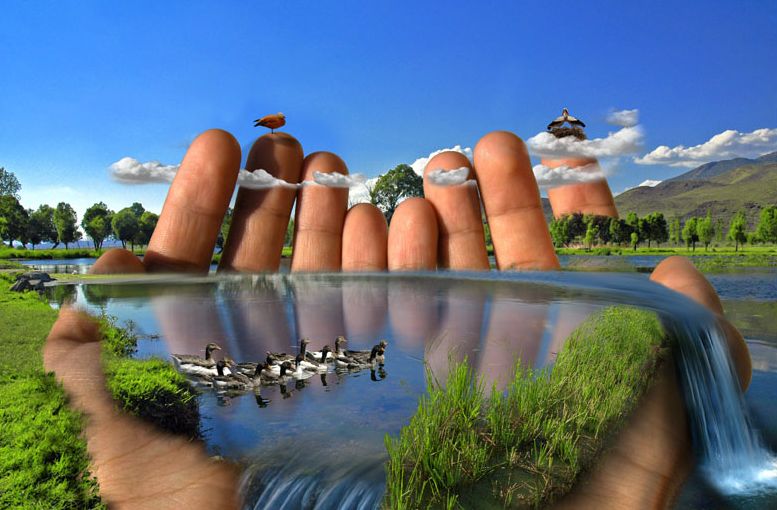 Буква Ы, звук [ы]
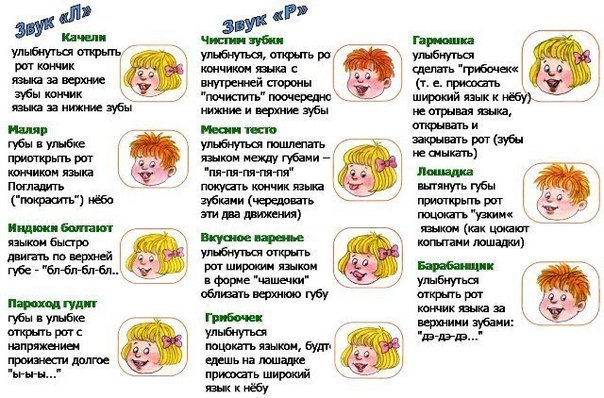 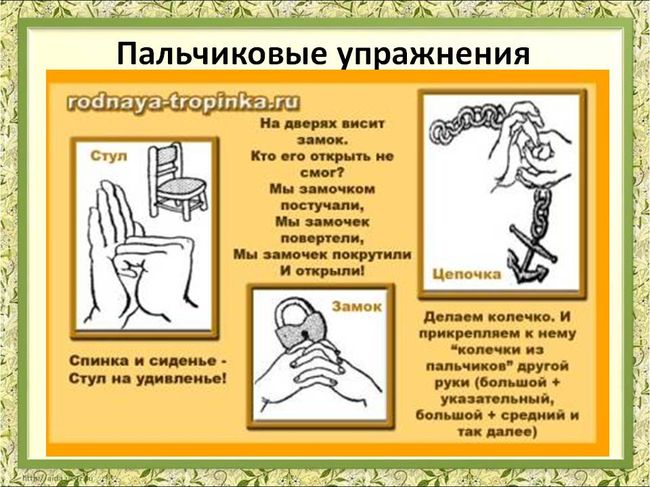 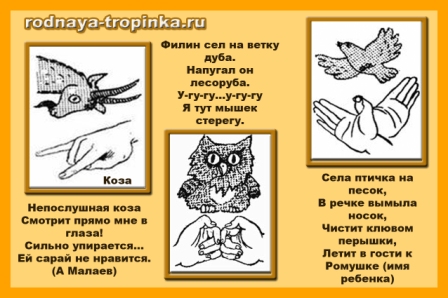 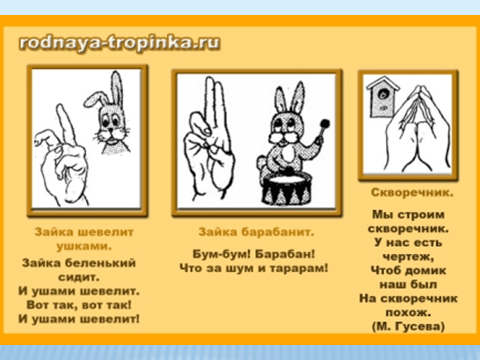 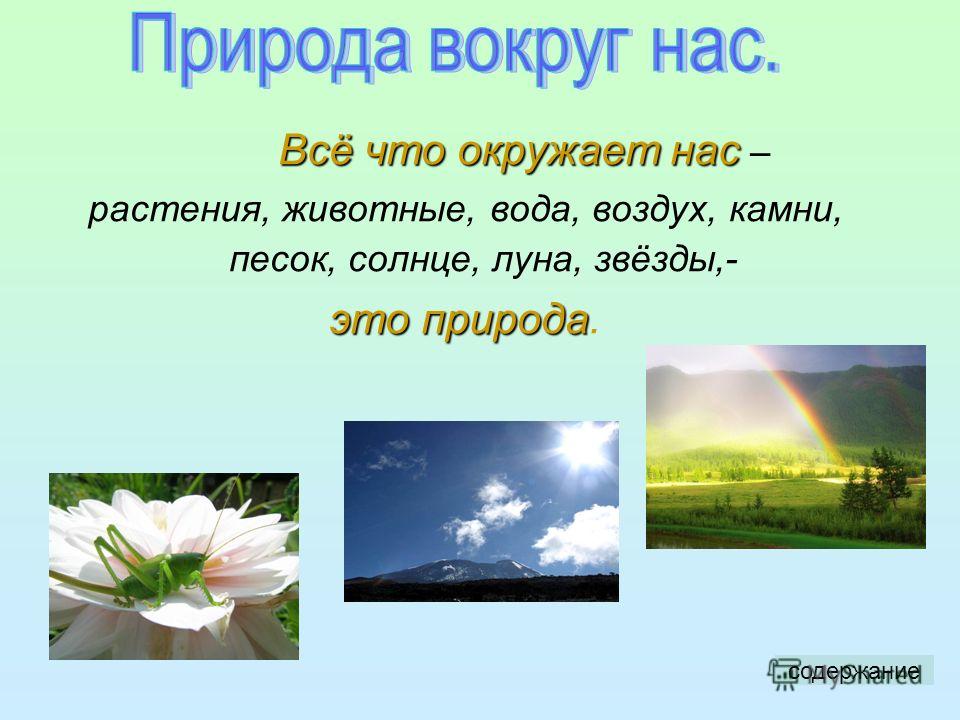 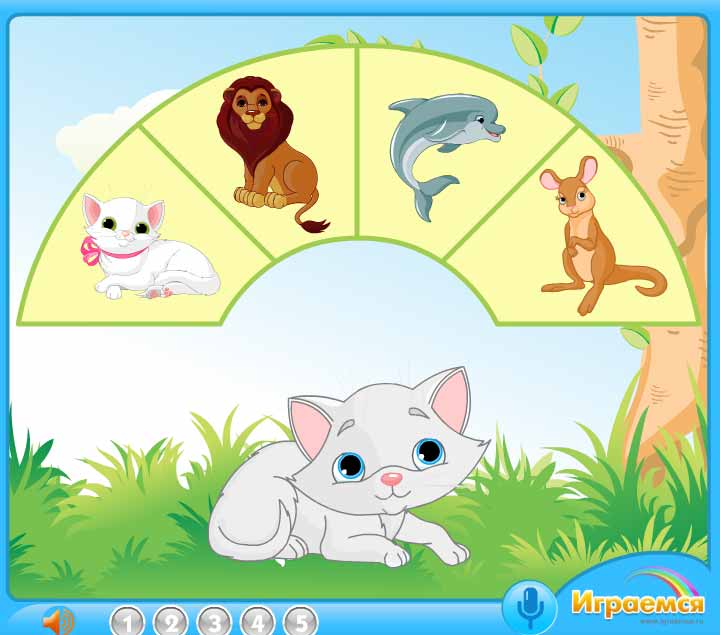 ИГРА «Чей детёныш?»
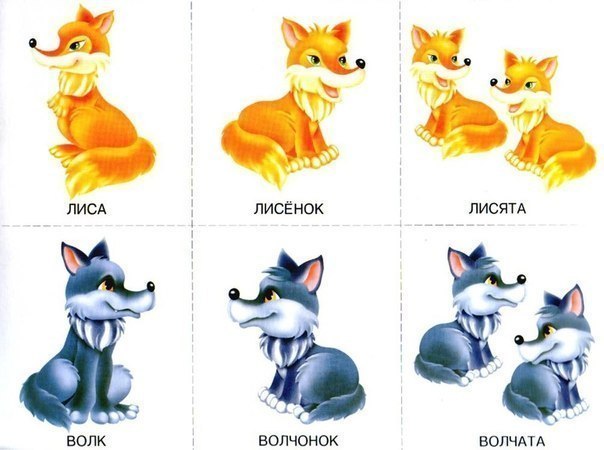 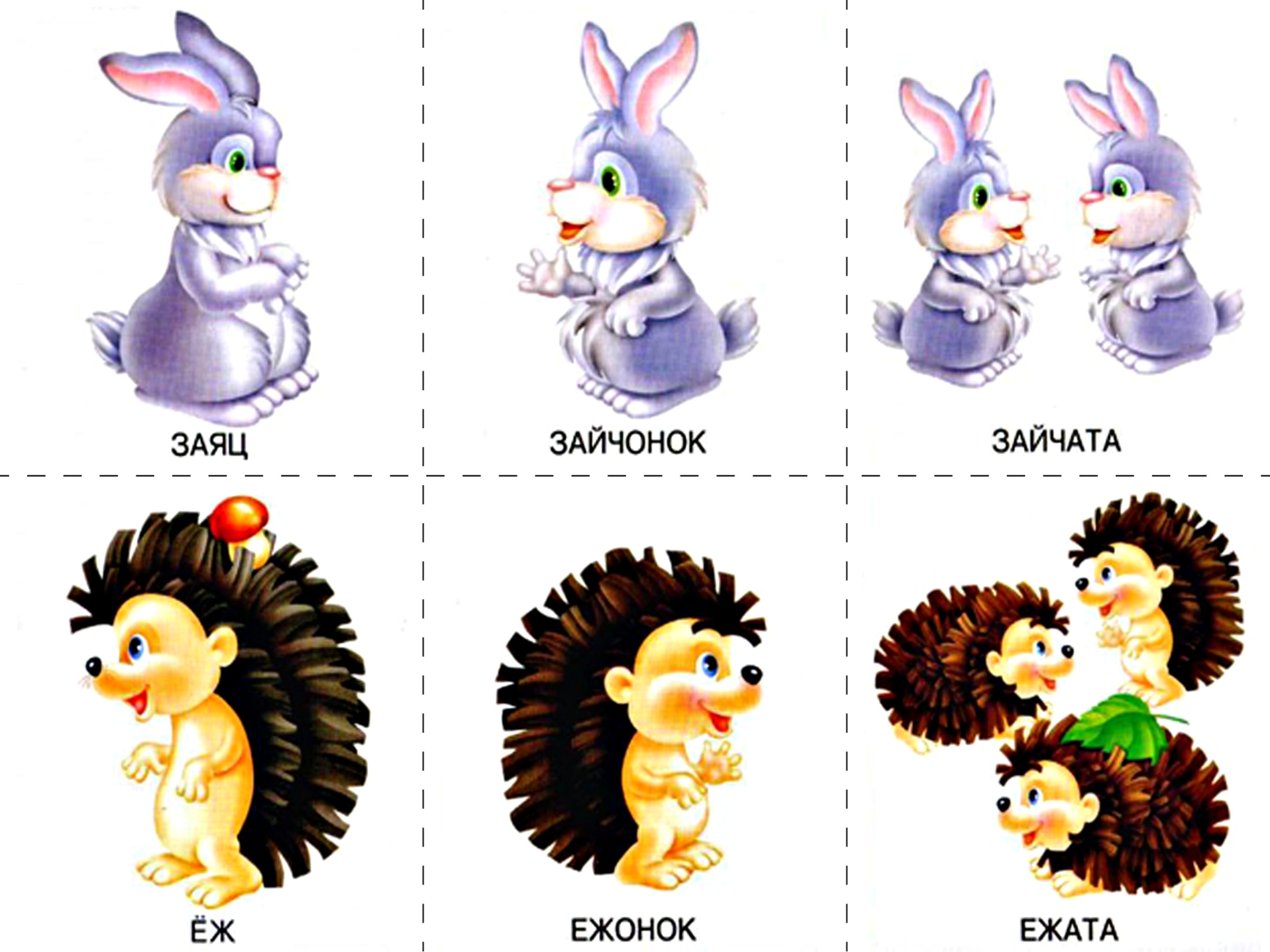 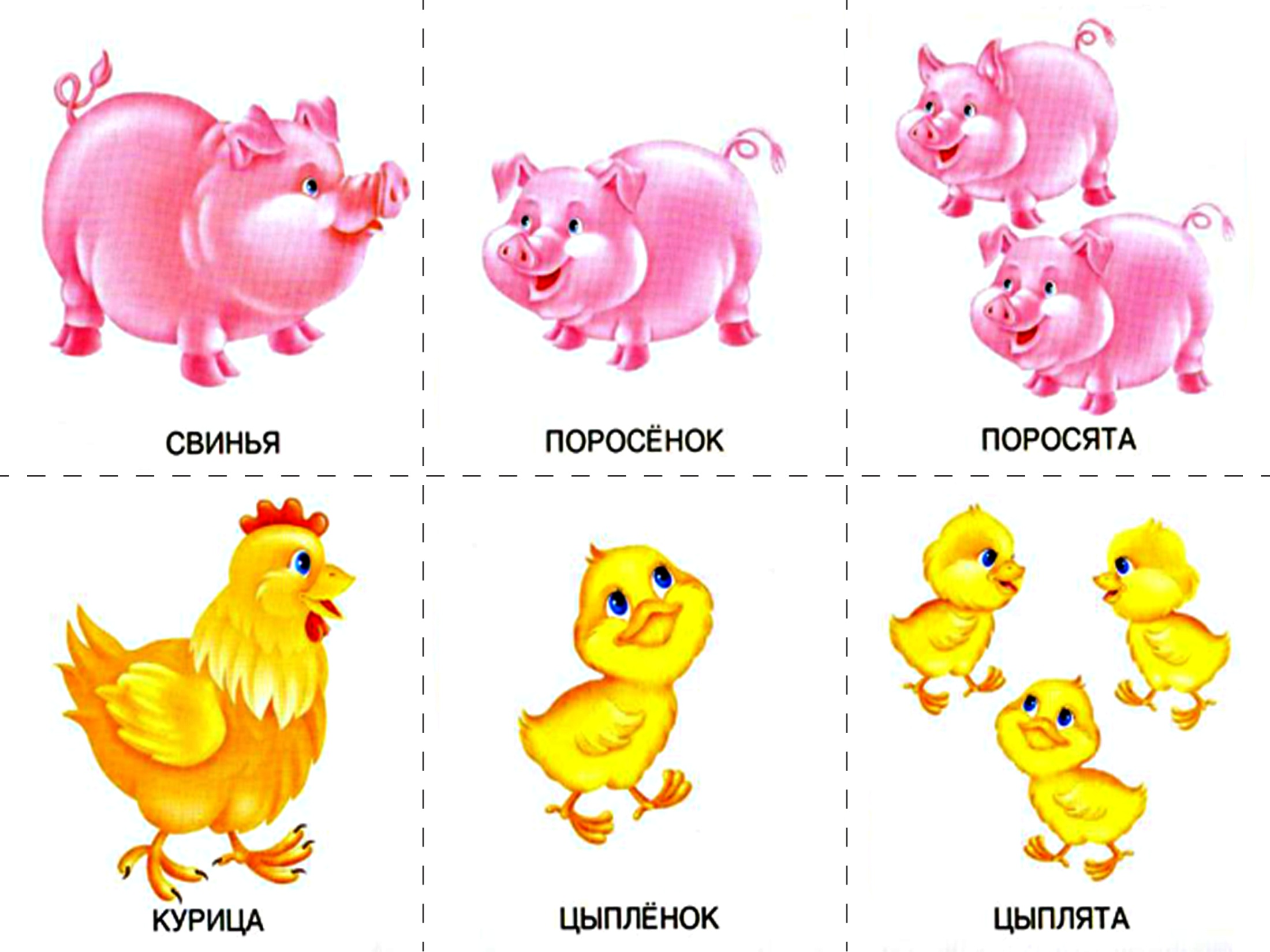 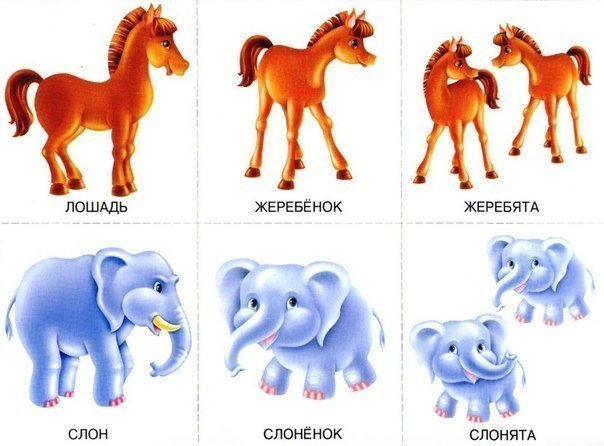 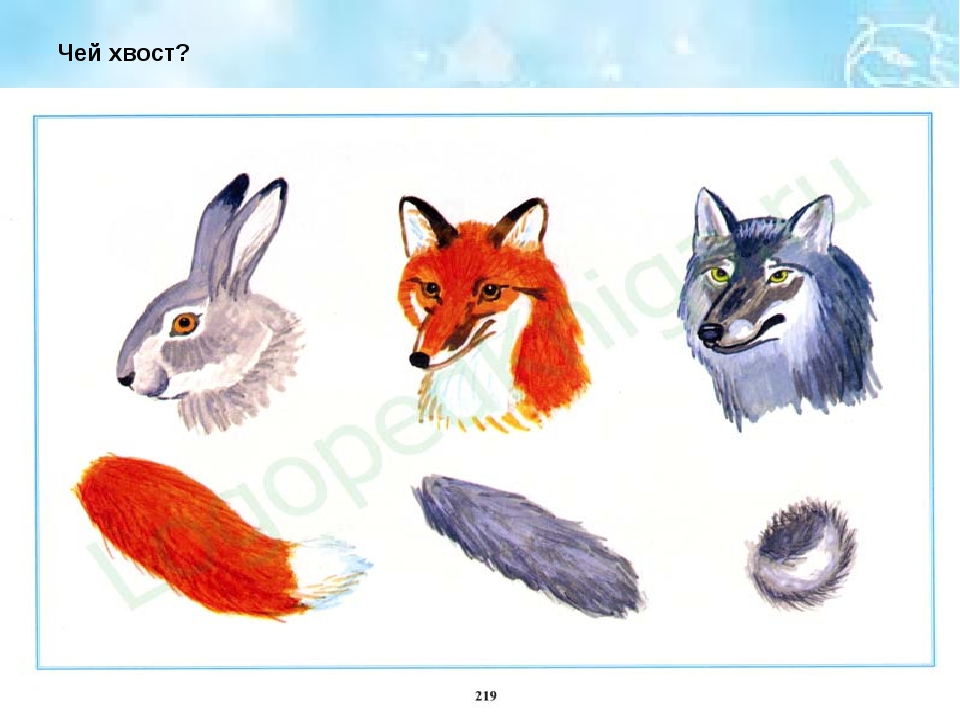 Игра «Чей хвост?»
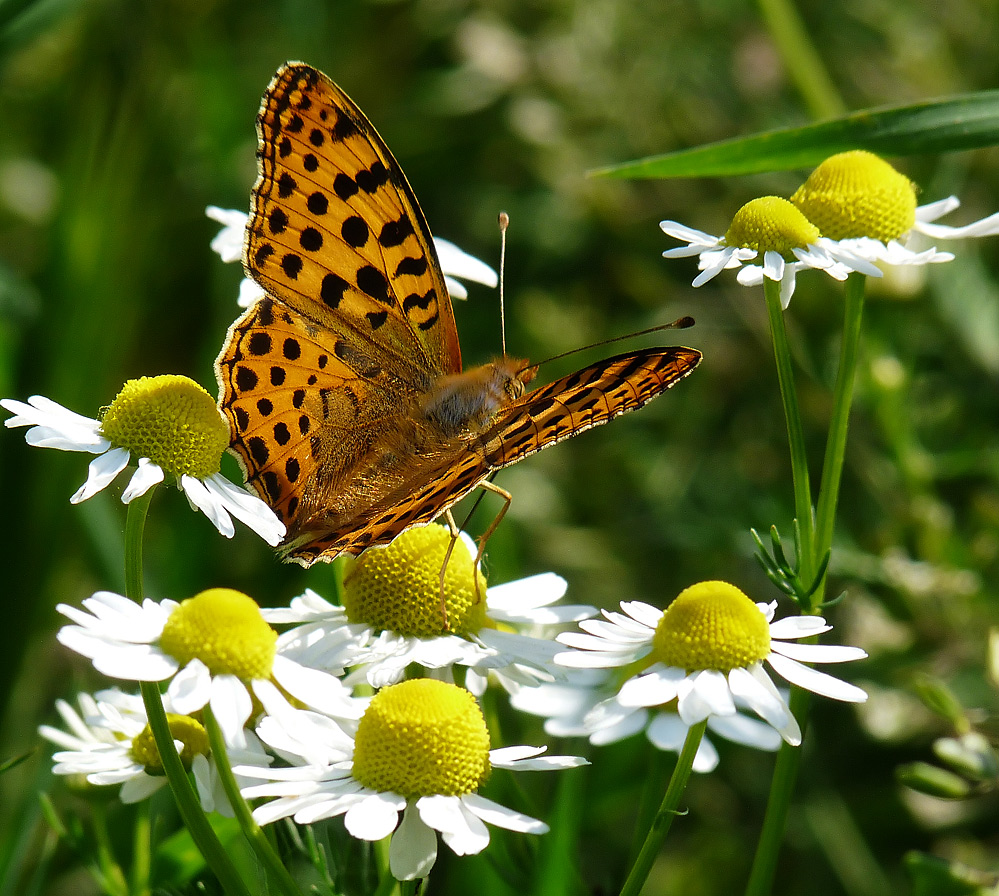 «Составь рассказ»
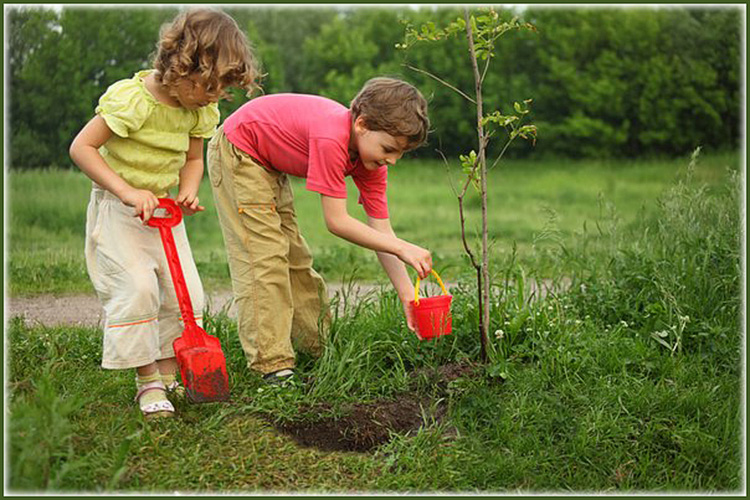 «Составь рассказ»
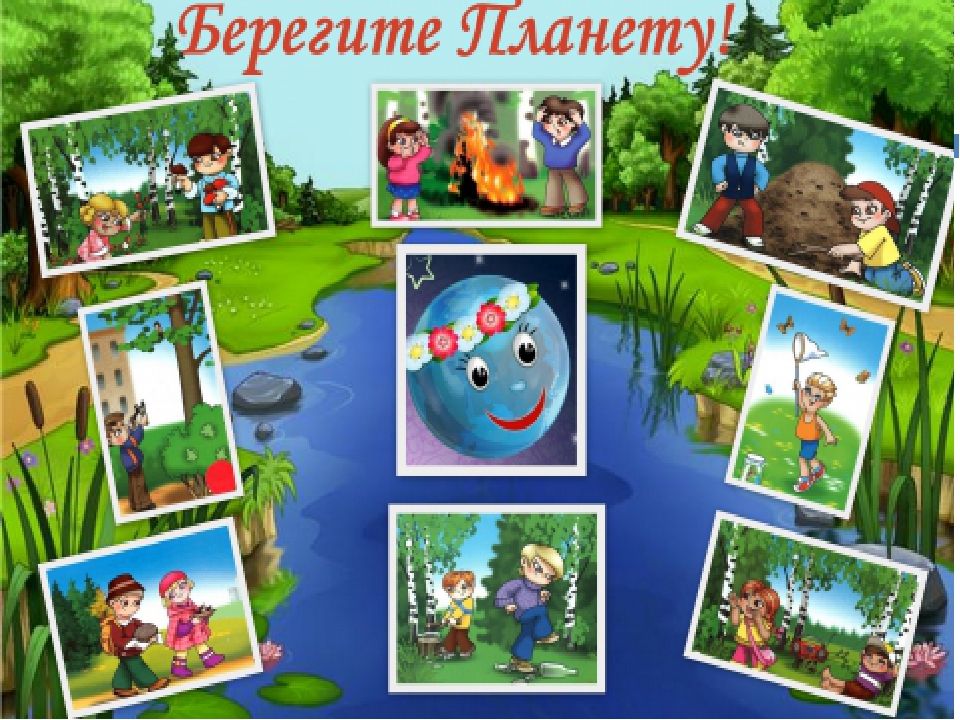 Игра «Подскажи словечко»
Верещунья - белобока, 
А зовут ее ...   (сорока)
 
Серый волк в густом лесу 
Встретил рыжую ... (лису)
 
Эй, не стойте слишком близко, - 
Я тигренок, а не ... (киска)
Где обедал воробей? 
В зоопарке у ... (зверей)
 
Зайка громко барабанит, 
Он серьезным делом ... (занят). 
 
Каждый тут в лесу талант –
И певец, и ... (музыкант)
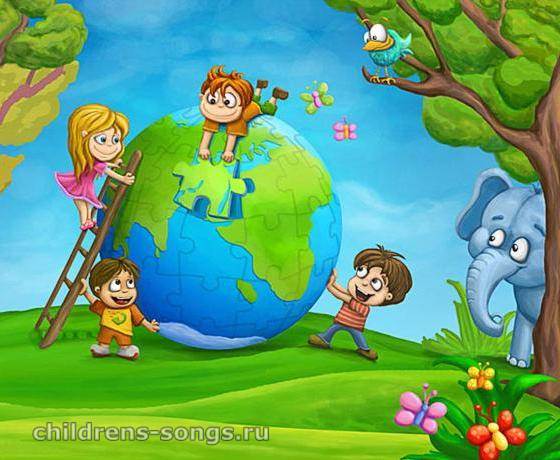 Физминутка
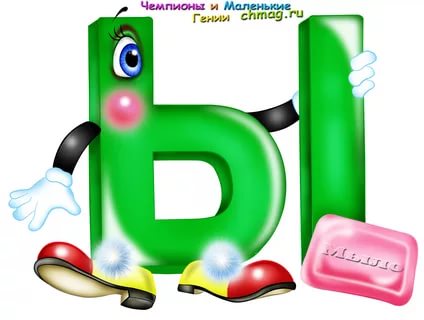 Гласный, поётся, произносится голосом, нижняя челюсть слегка выдвинута вперёд
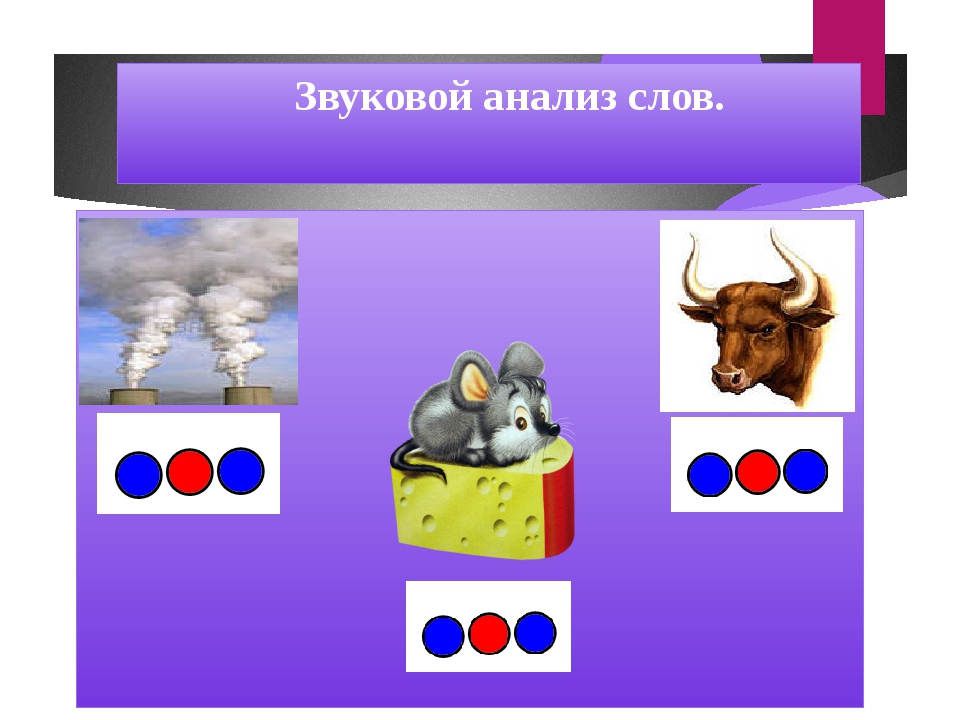 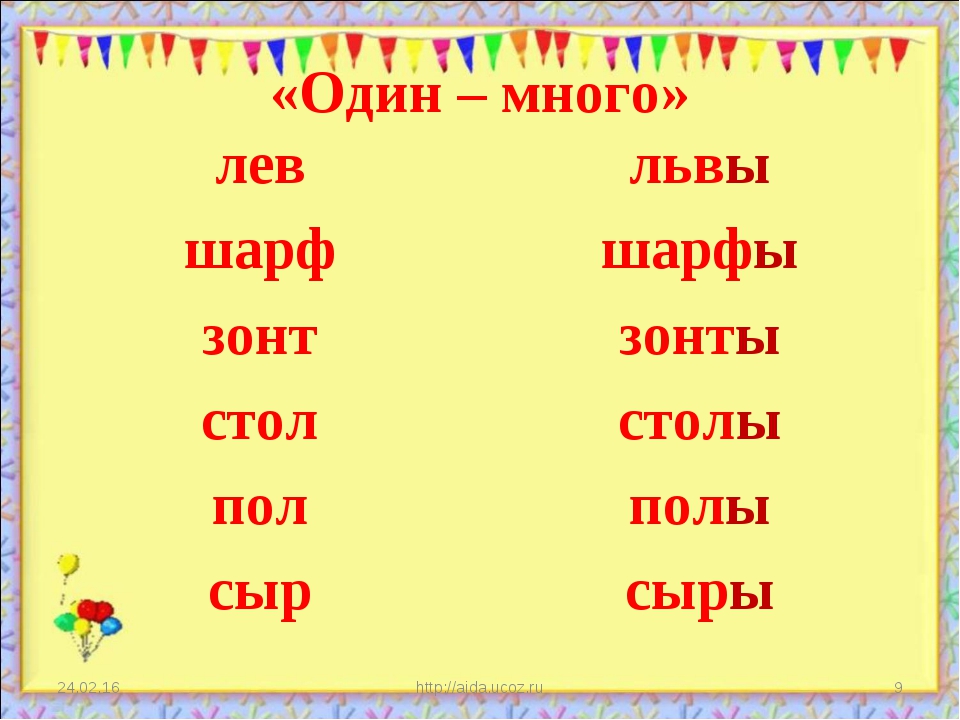 Игра «Запомни и повтори»
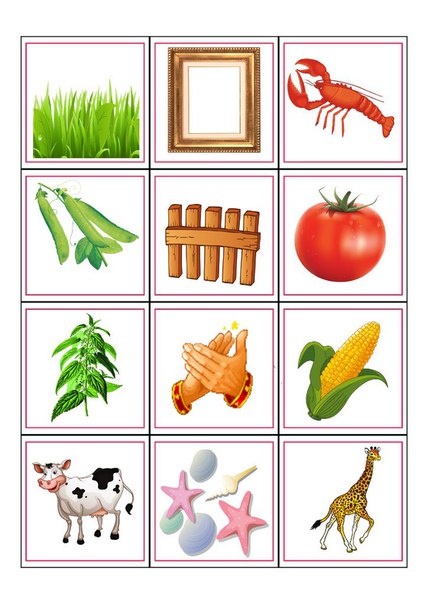 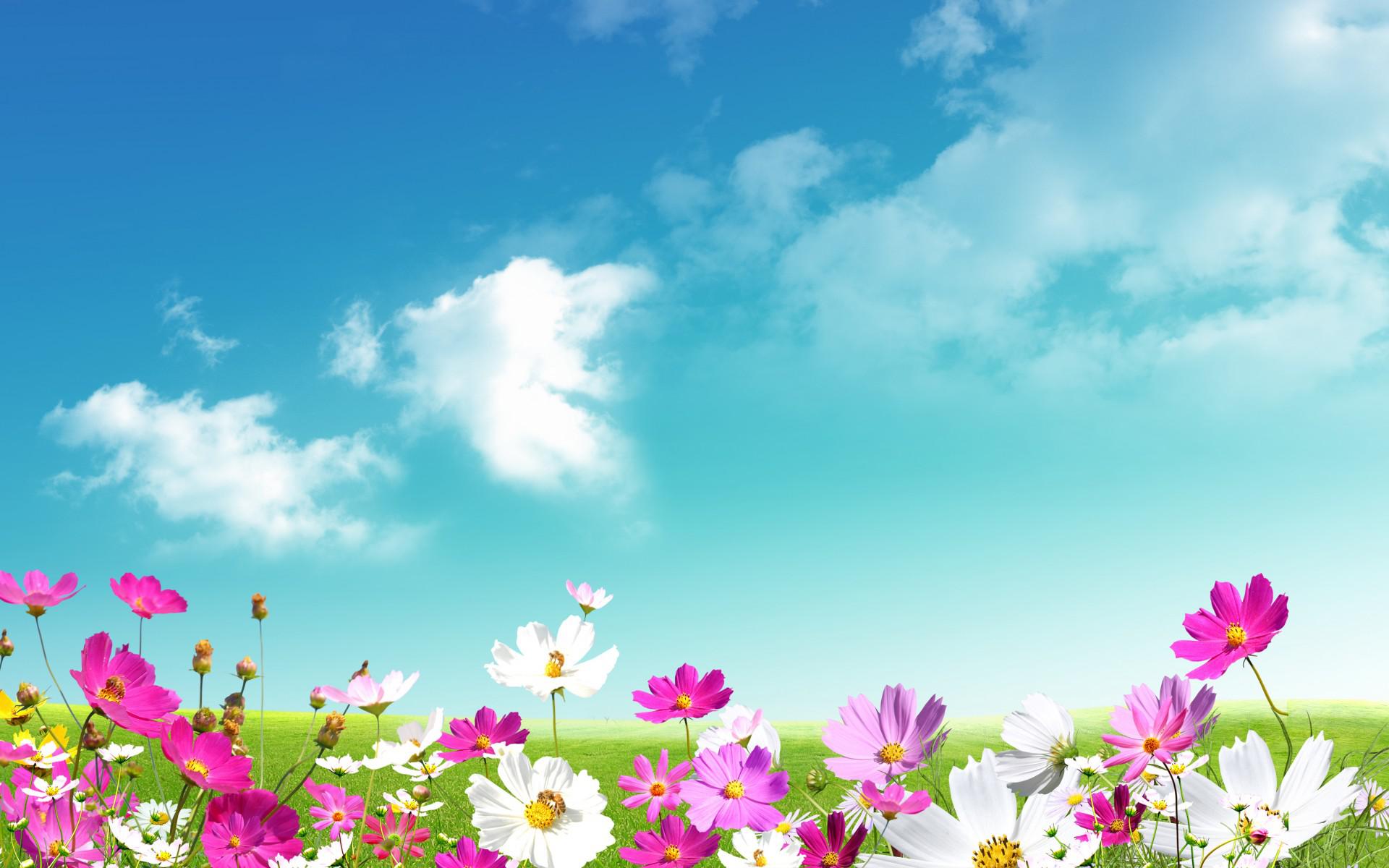 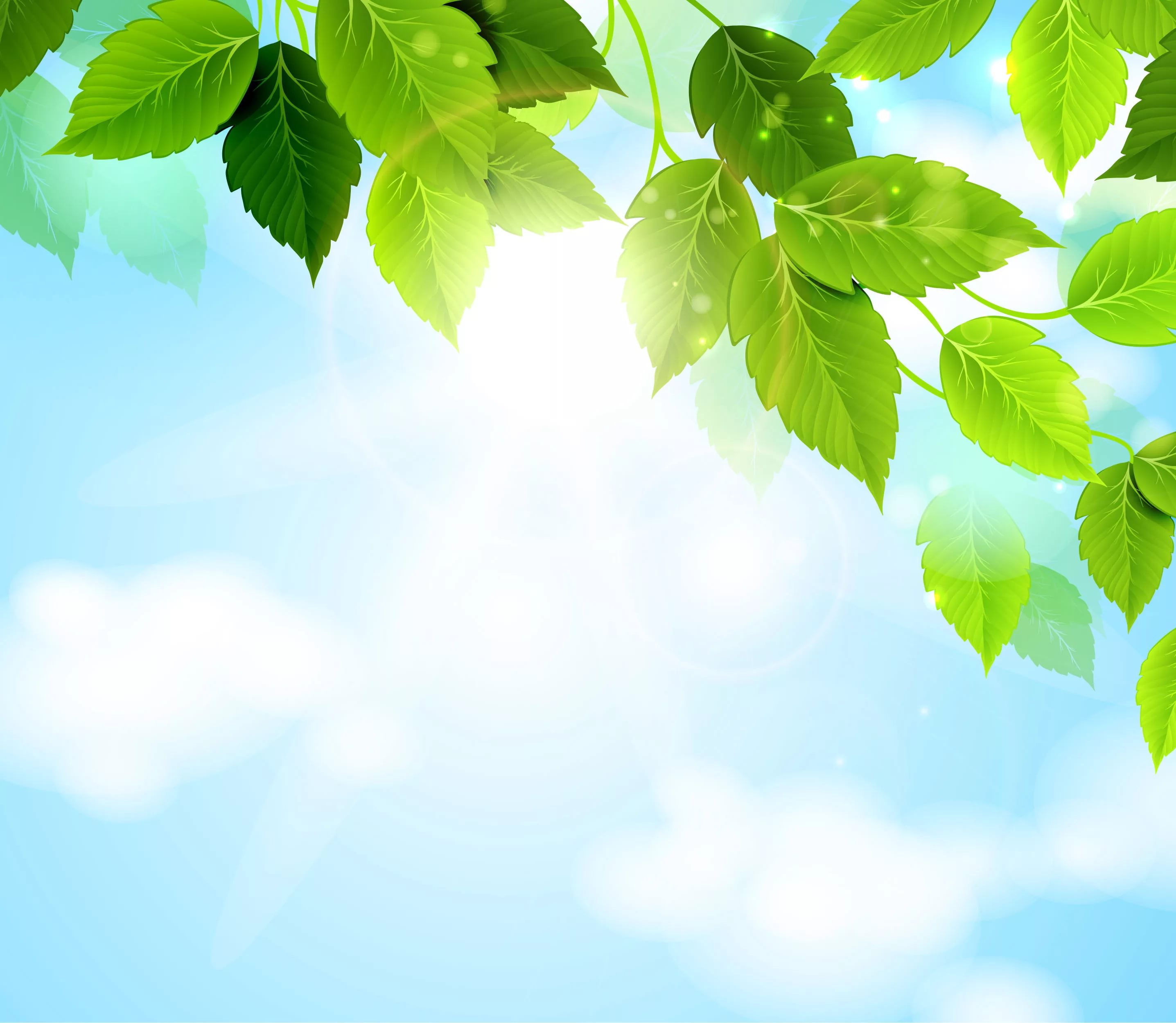 Пишем в воздухе букву «Ы»
Игра «Посчитай сколько звуков»
Ауы, иоы, ауыи,иыо,ауиоы.


Работа в тетрадях